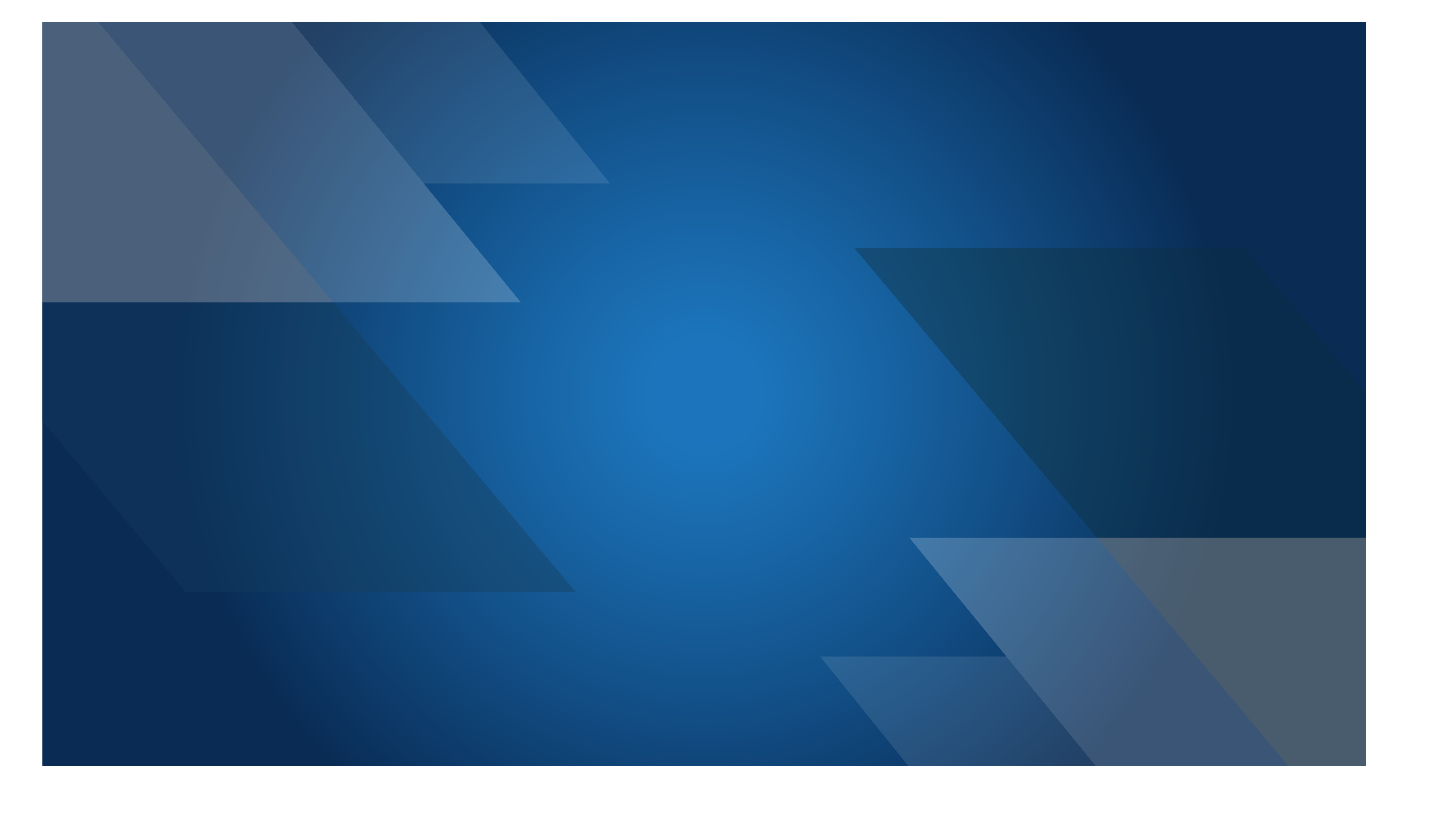 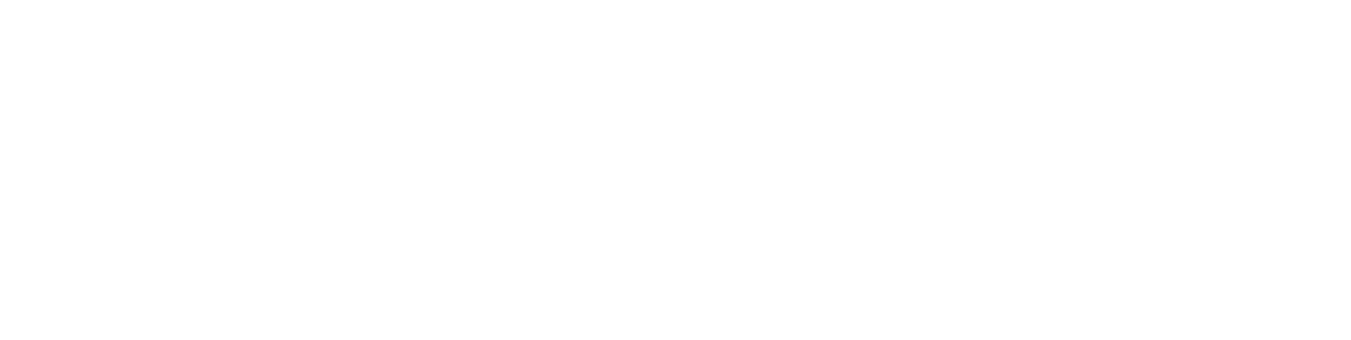 icej.no
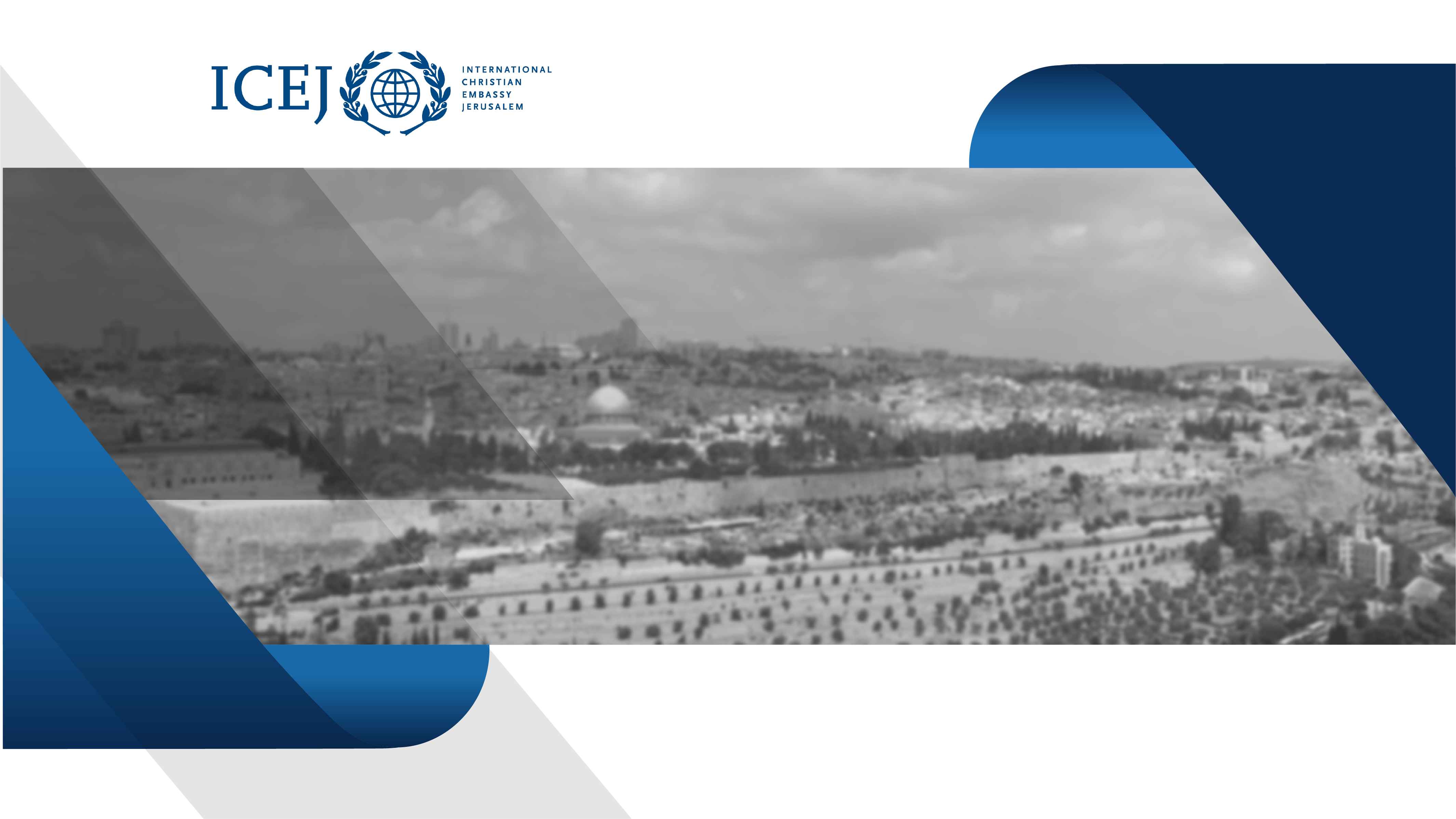 Israelteologi
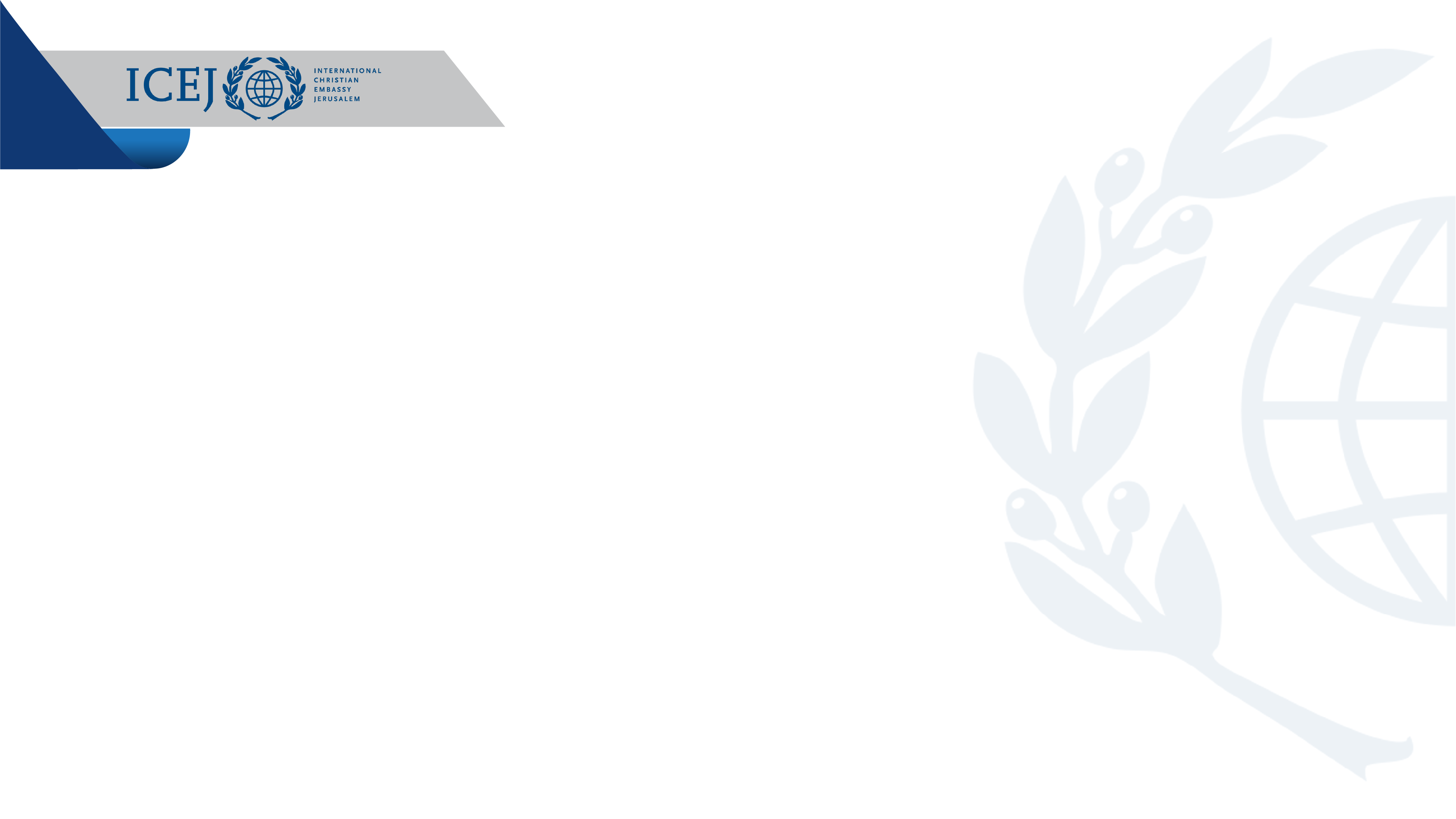 De holdt seg trofast til apostlenes lære
Apg 2.42
Så kommer da troen av det budskapet en hører..
Rom. 10.17
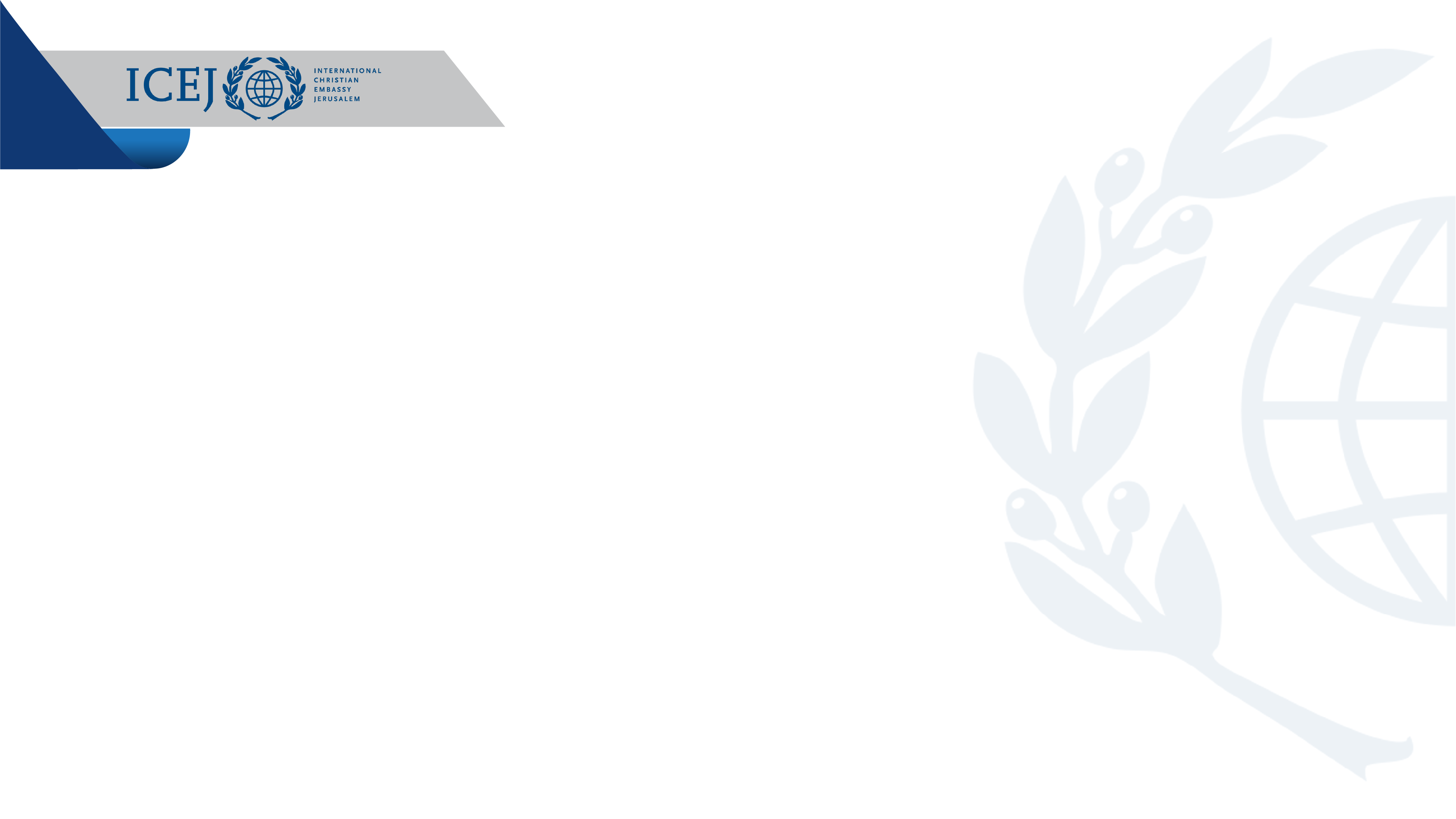 Erstatningsteologi
		    &
	                Ingenteologi
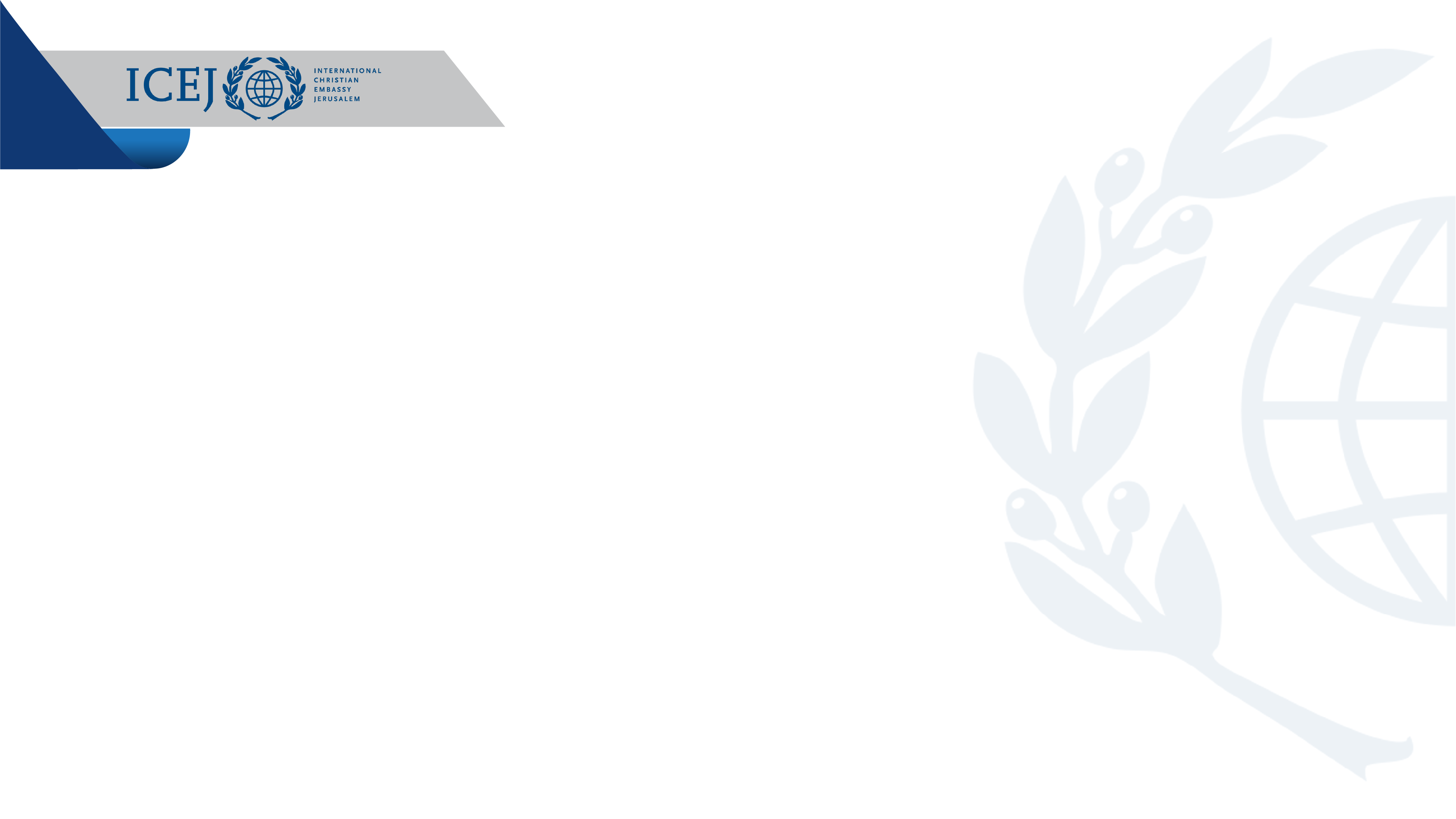 Det store bildet
		Guds frelsesplan
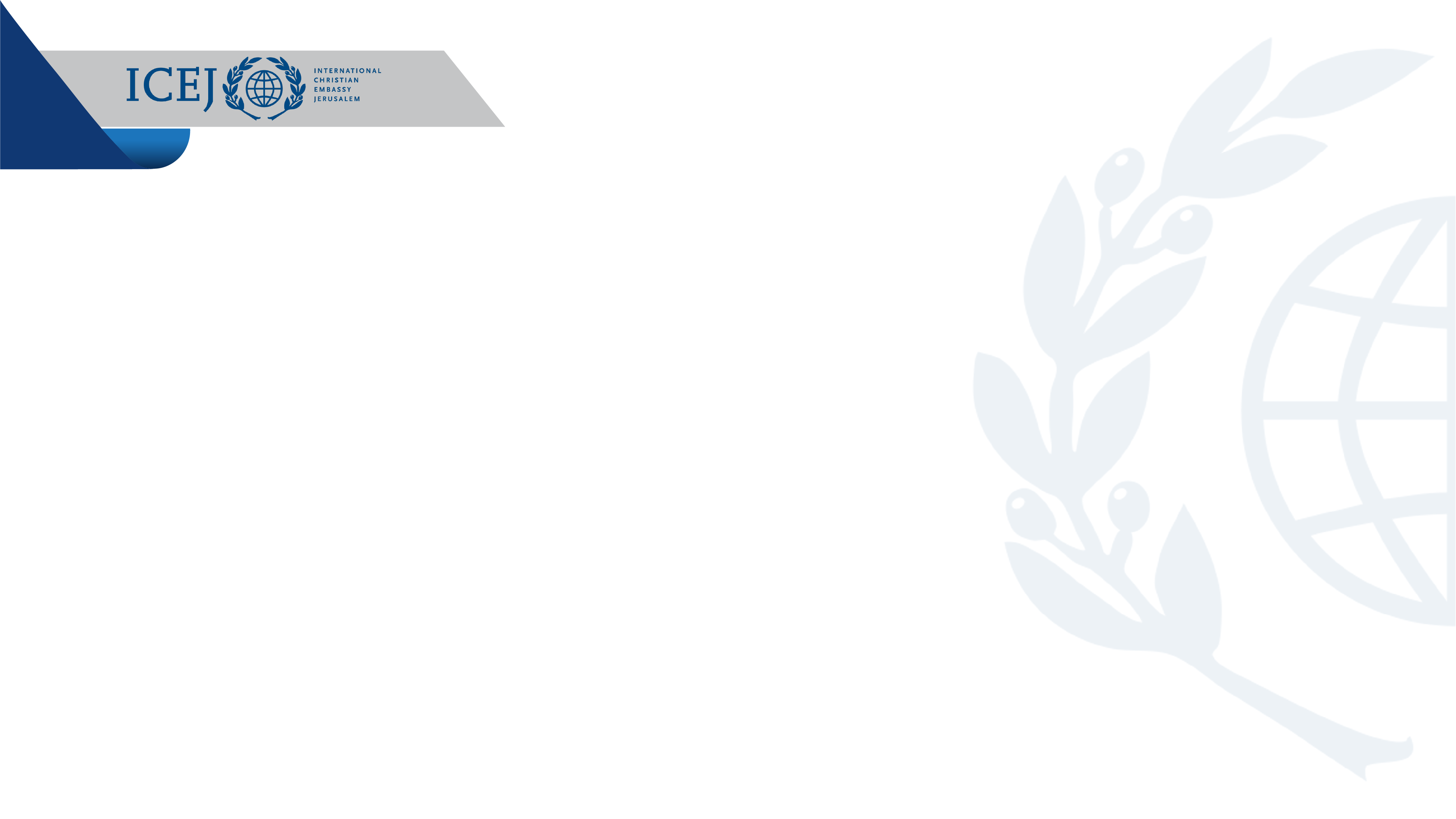 1. HENSIKTEN
I deg skal alle slekter på jorden velsignes 1.Mos 12.3
Og da Skriften forutså at det er av tro Gud rettferdiggjør folkeslagene, forkynte den evangeliet for Abraham på forhånd: I deg skal alle folkeslag bli velsignet. Gal. 3.8 Bibelen Guds Ord
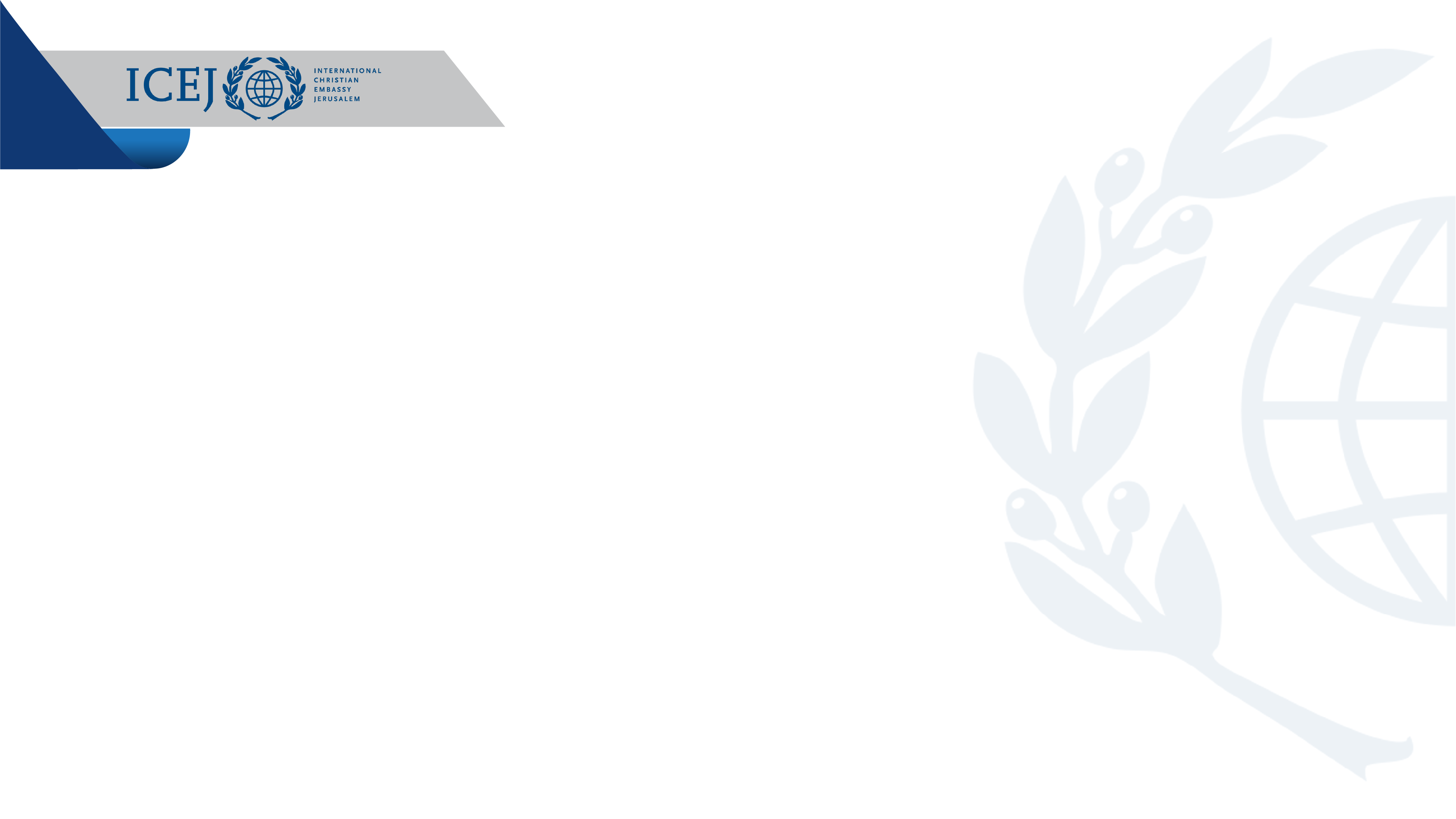 2. PAKTEN
Den dagen sluttet Herren en pakt med Abram 1. Mos 15.18
En pakt som Gud først har gjort gyldig, blir ikke opphevet av loven som kom 430 år senere, slik at løftet settes ut av kraft Gal 3.17
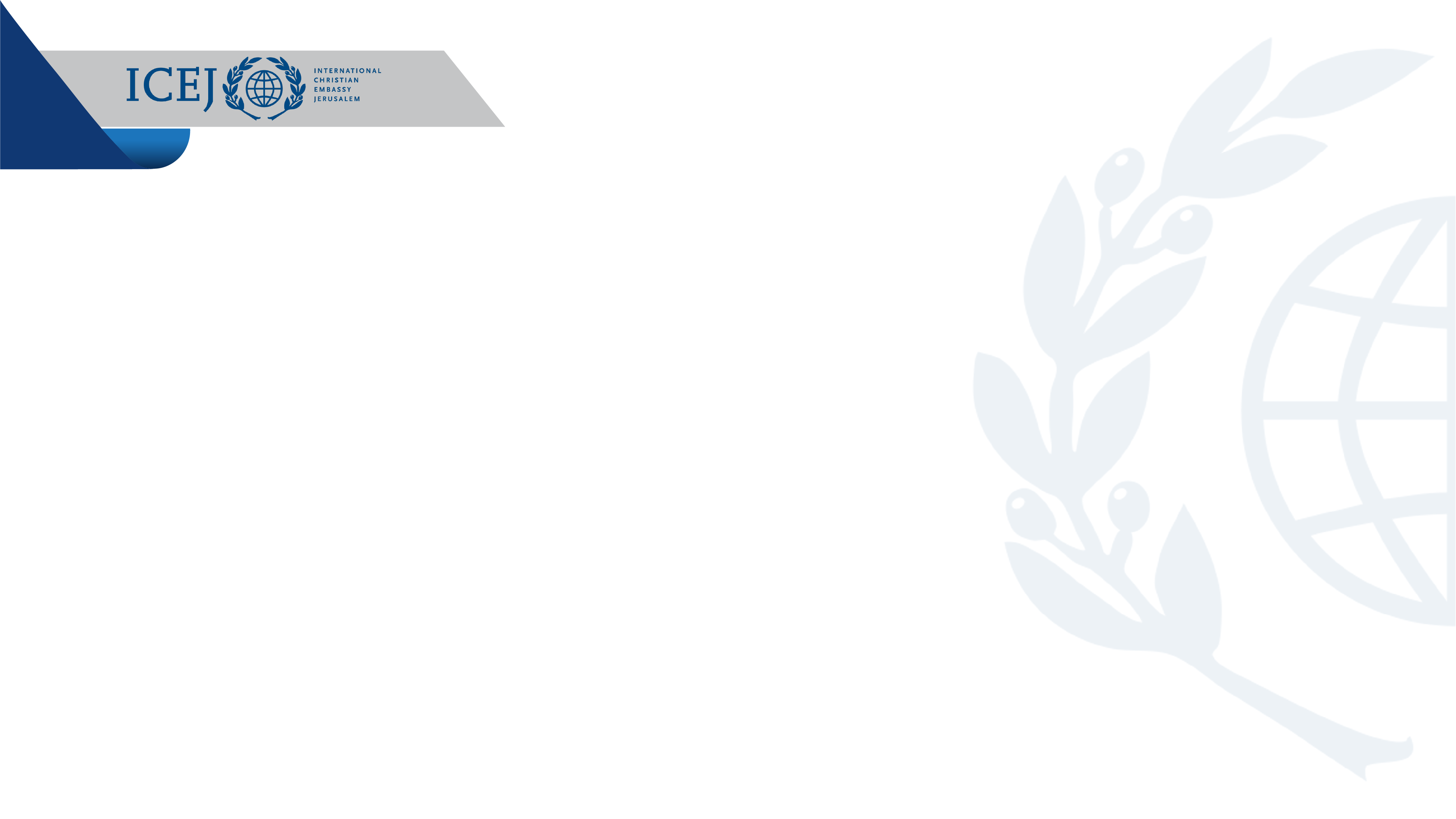 3. LANDET
For hele det landet du ser, vil jeg gi deg og din ætt for alltid. 1. Mos 13.15
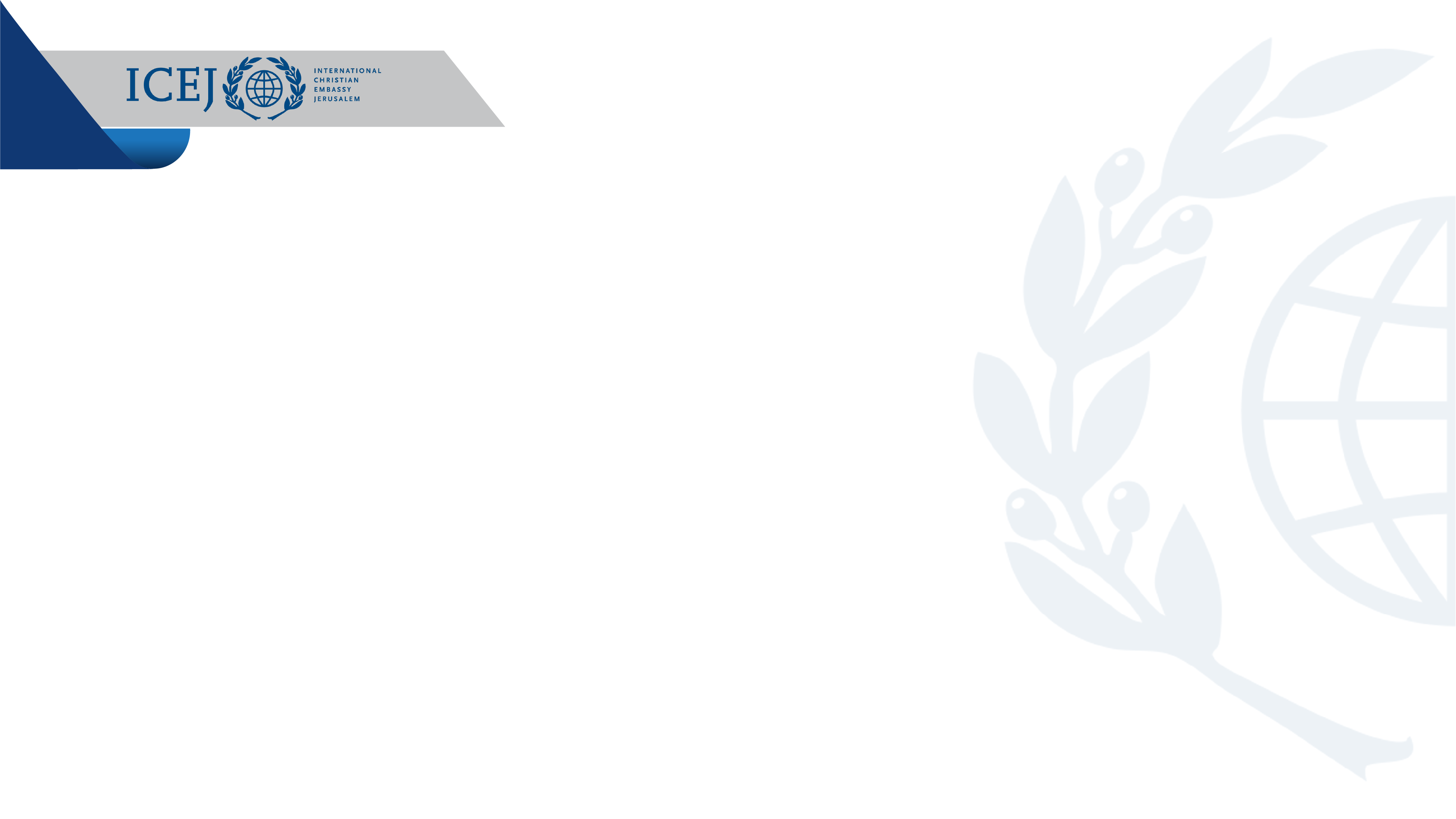 4. JESUS
15Men livets opphavsmann drepte dere, han som Gud reiste opp fra de døde, det er vi vitner om. 
17 Jeg vet nok, brødre, at dere handlet i uvitenhet, akkurat som rådsherrene deres. 
18 Men slik oppfylte Gud det han hadde latt alle profetene forkynne på forhånd, at hans Messias skulle lide. Apgj 3
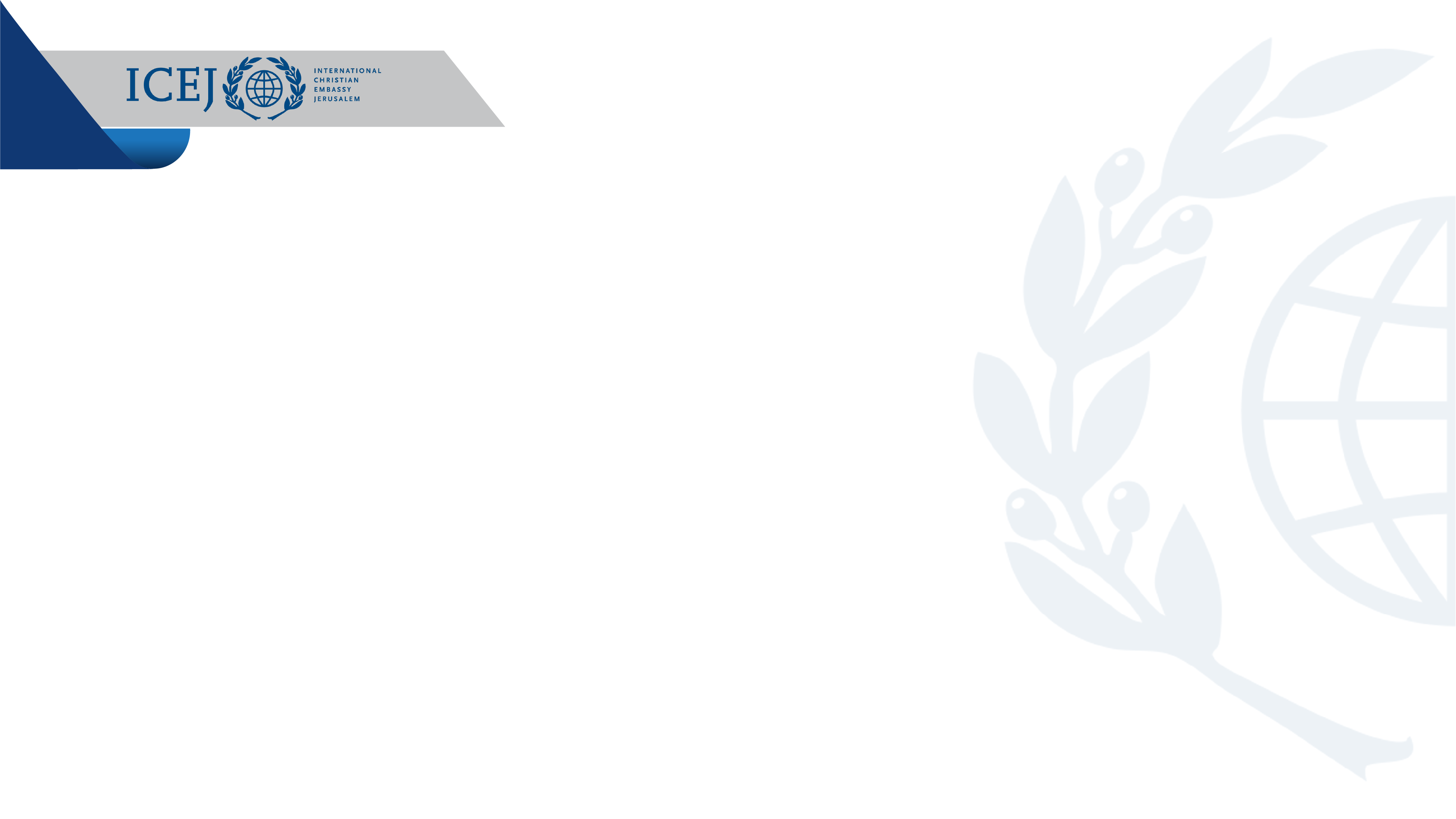 5. JERUSALEM
Men jeg sier dere: Dere skal ikke sverge i det hele tatt, verken ved himmelen, for den er Guds trone, 35 eller ved jorden, for den er hans fotskammel, eller ved Jerusalem, for det er den store kongens by. Matt 5.34 og 35
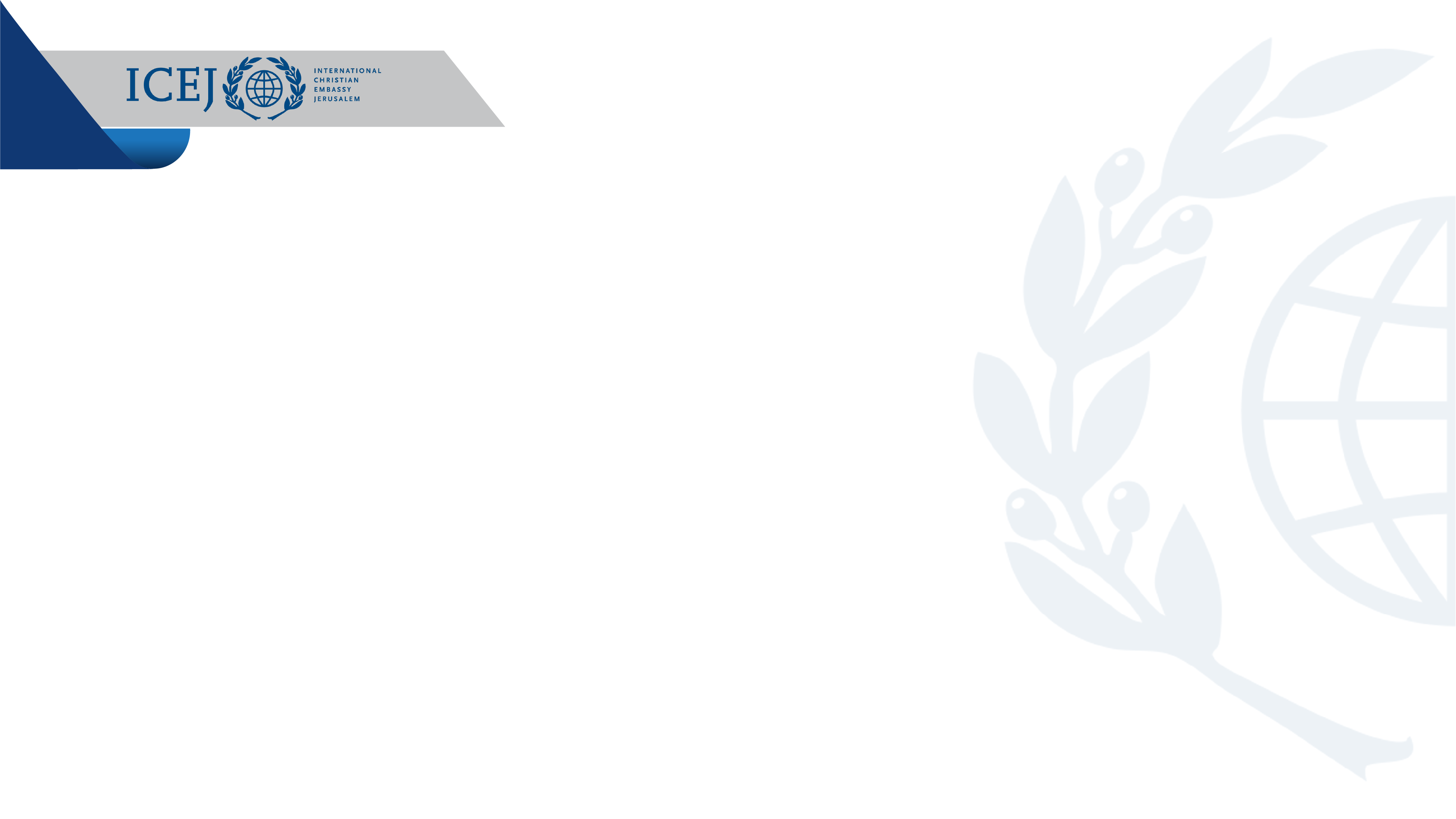 6. GJENNOPPRETTELSE
24 For Jeg skal ta dere fra folkeslagene og samle dere fra alle landene, og Jeg skal føre dere inn i deres eget land.
25 Så skal Jeg stenke rent vann på dere, så dere skal bli rene. Jeg skal rense dere fra alle deres urenheter og fra alle deres avguder. Esekiel 36, Bibelen Guds Ord
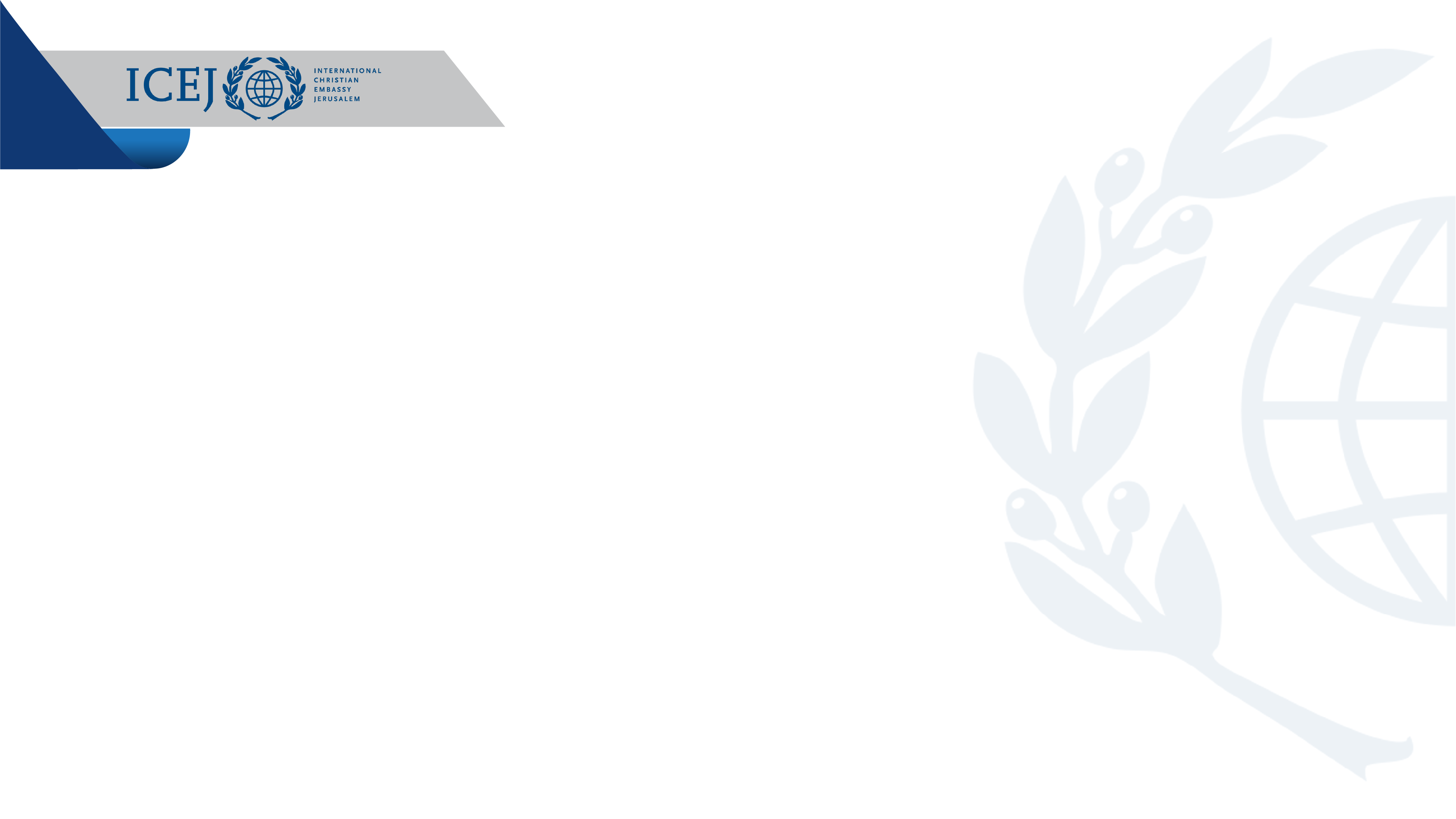 7. KAMPEN
2 Gud, hold deg ikke i ro,  vær ikke stille og taus, Gud! 3 Dine fiender buldrer! De som hater deg, løfter hodet. 4 De legger listige planer mot ditt folk, de rådslår med hverandre mot dem du verner. 5 De sier: «Kom, la oss utslette dem som folk, så Israels navn ikke lenger blir husket!» Salme 83
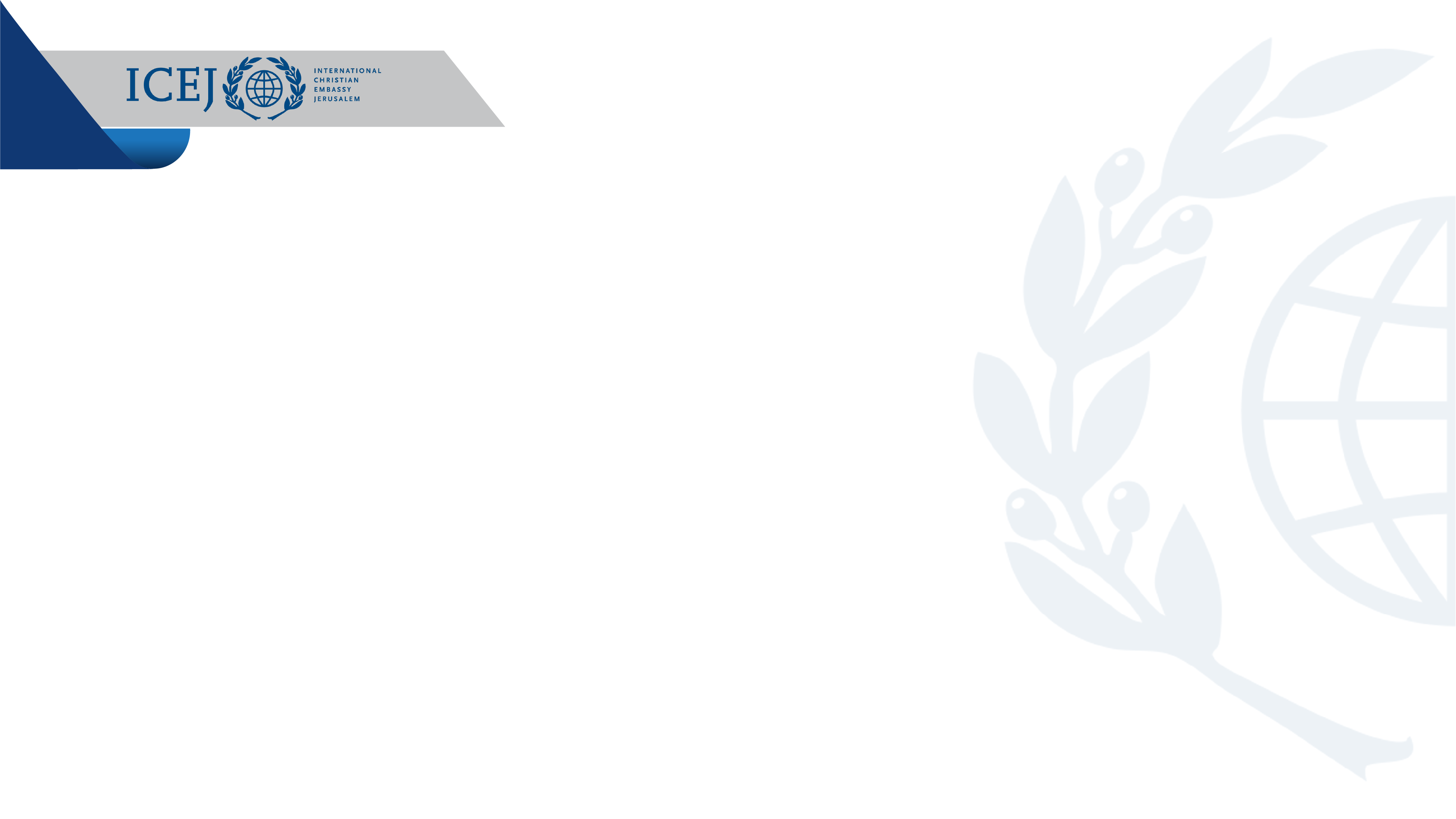 8. KIRKENS GJELD OG KALL
De har selv bestemt dette og står jo også i gjeld til dem. De skylder å hjelpe dem med materielle gaver når de selv, som hedninger, har fått del i deres åndelige gaver. Rom 15.27
Trøst, ja trøst Mitt folk, sier deres Gud Jes 40.1
KAMPEN 
Som et utvalgt folk står jødene i en særlig kamp gjennom historien
JERUSALEM Byen hvor de store hendelsene finner sted
HENSIKTEN
Frelse til en fortapt menneskeslekt
LANDET 
Gud har utvalgt et land
1
3
5
7
8
4
6
2
KIRKENS GJELD OG ANSVAR 
Vi har fått del i jødenes åndelig goder og står i gjeld.
JESUS
Korsfestelsen av Jesus er nøkkelen til våre frelse
PAKTEN 
Guds pakt med det jødiske folk
GJENNOPPRETTELSE Guds Ord gir løfte om fysisk og åndelig gjenopprettelse for sitt folk
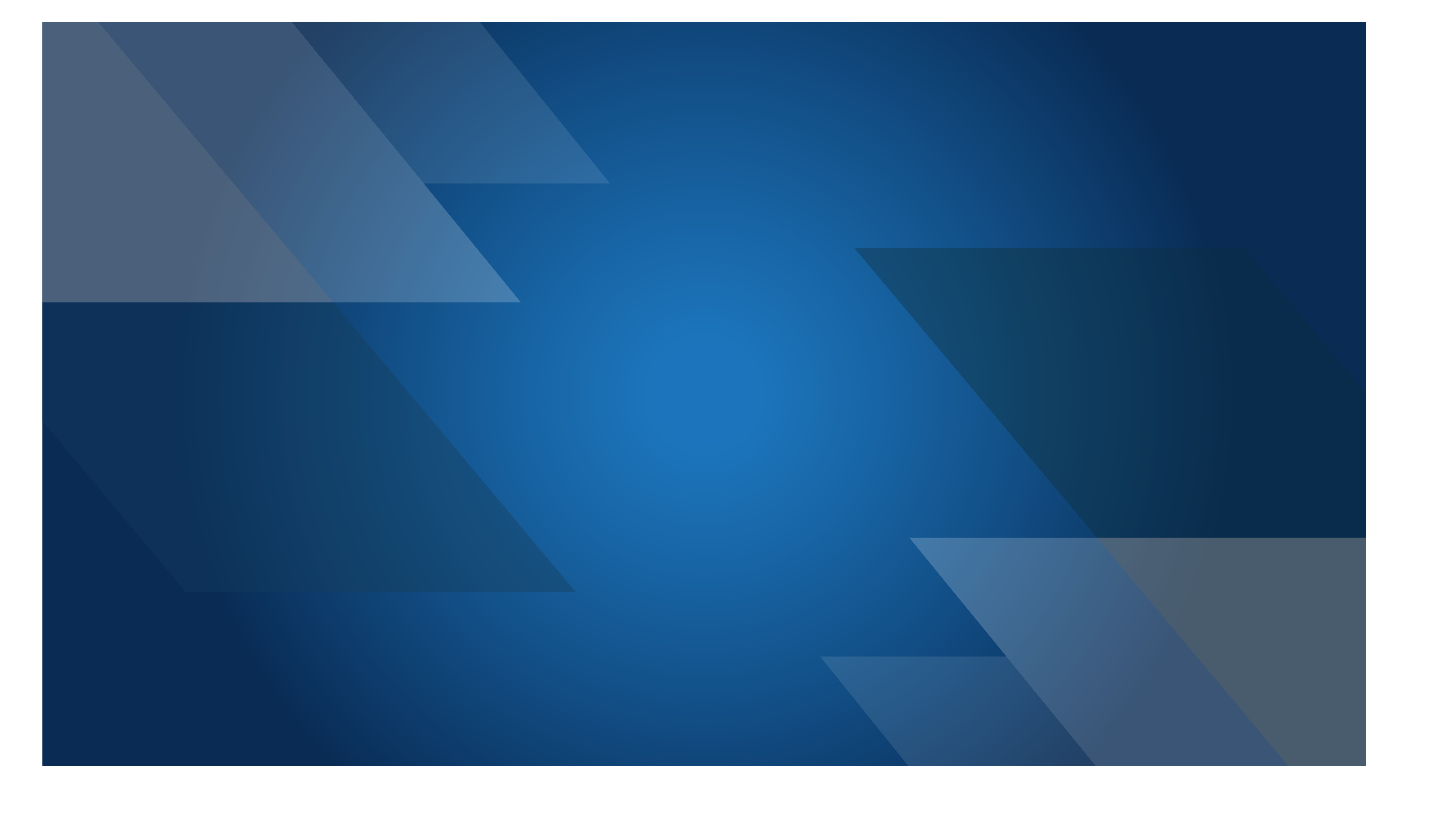 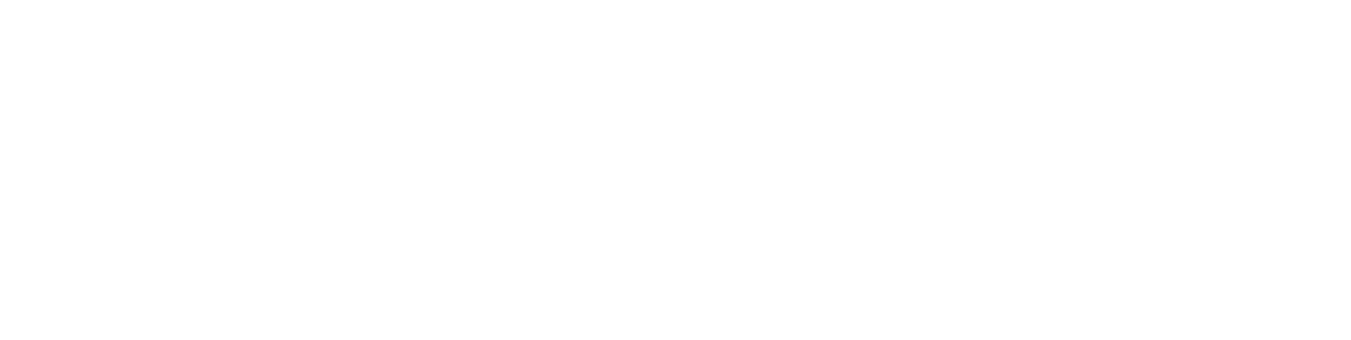 icej.no